ПРОГРАММА РАЗВИТИЯпроект«Профильные классы»
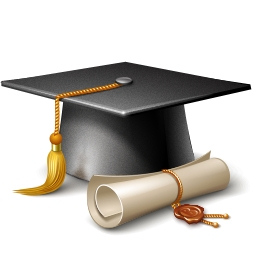 Цель: создание условий для обеспечения поддержки наиболее одаренных детей, создание условий для реализации программного содержания на повышенном уровне, достижение нового качества и результата общего образования, отражающих перспективные потребности на рынке труда и технологий.
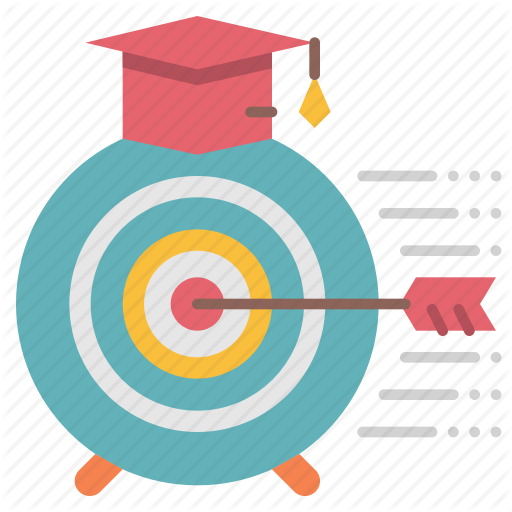 Задачи:Задачи:1. Определить ресурсы, обеспечивающие эффективное управление качеством образования обучающихся  профильных классов (нормативная база, образовательная программа, материально-техническая база, кадры, методики).2. Создать образовательную среду, максимально благоприятную для развития специальных способностей обучающихся.
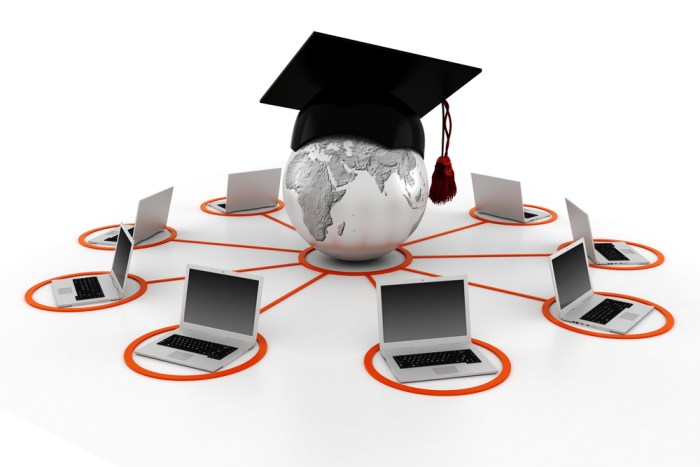 3. Интегрировать усилия социальных партнеров в вопросах создания условий для осуществления эффективного образовательного процесса.4. Осуществлять мониторинг результативности педагогов и учащихся профильных классов в учебной и внеучебной деятельности.
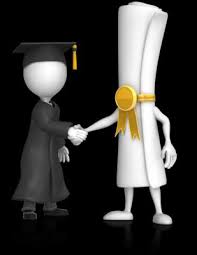 Участники:-обучающиеся 8 ( в дальнейшем 9-11 классов); -педагогические работники; -родители (законные) представители.
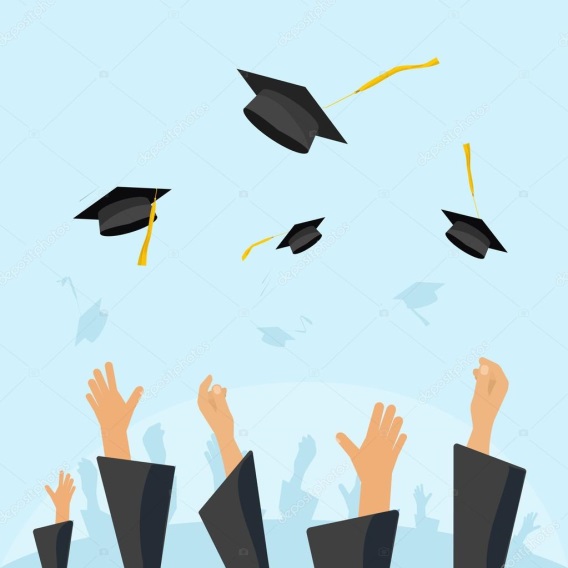 Индикаторы и показатели:-% качества знаний обучающихся профильных классов;- % участия обучающихся профильных классов во Всероссийской олимпиаде школьников по профильным предметам, научно-практических конференциях, конкурсах различного уровня;- доля выпускников с высоким баллом ЕГЭ по профильным предметам;- доля выпускников, выбравших профессию/ специальность по изучаемому направлению;- доля выпускников, оставшихся работать в Крае;- оснащение профильных кабинетов;- доля педагогов, прошедших  повышение квалификации и (или) переподготовку в рамках реализации проекта.
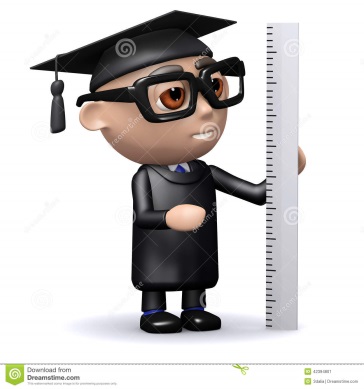 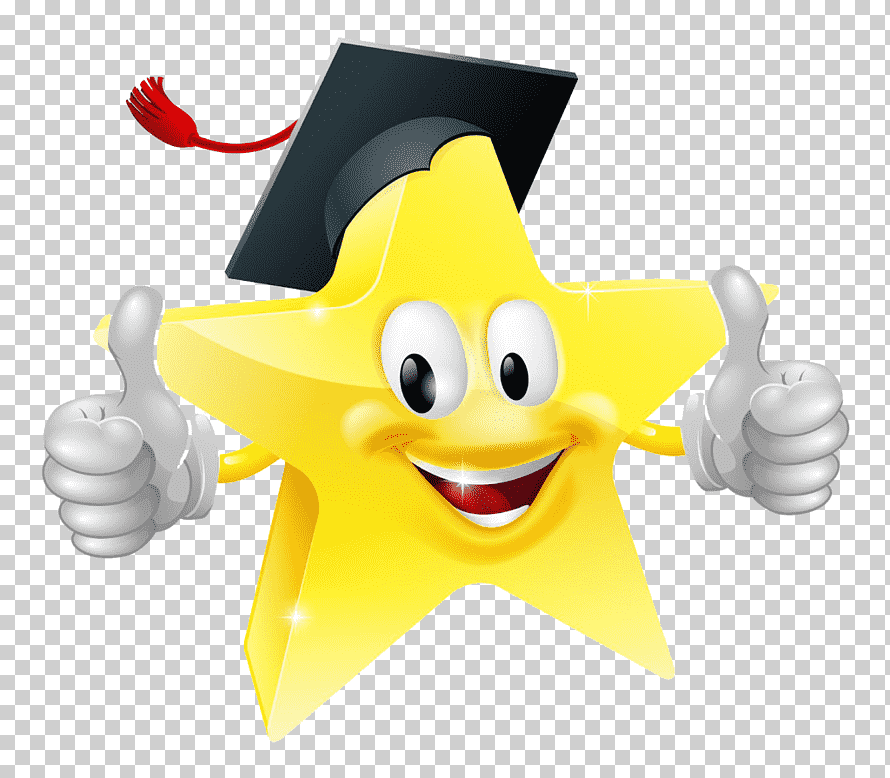 Результаты:- качество знаний обучающихся профильных классов - 50%;- 70% участие обучающихся профильных классов во Всероссийской олимпиаде школьников по профильным предметам, научно-практических конференциях, конкурсах различного уровня;- 35% выпускников с высоким баллом ЕГЭ по профильным предметам;не менее 35% выпускников, выбравших профессию/ специальность по изучаемому направлению;- 30% выпускников, оставшихся работать в Крае;- 100% оснащение профильных кабинетов;- 100% педагогов, прошедшие  повышение квалификацию и (или) переподготовку в рамках реализации проекта.
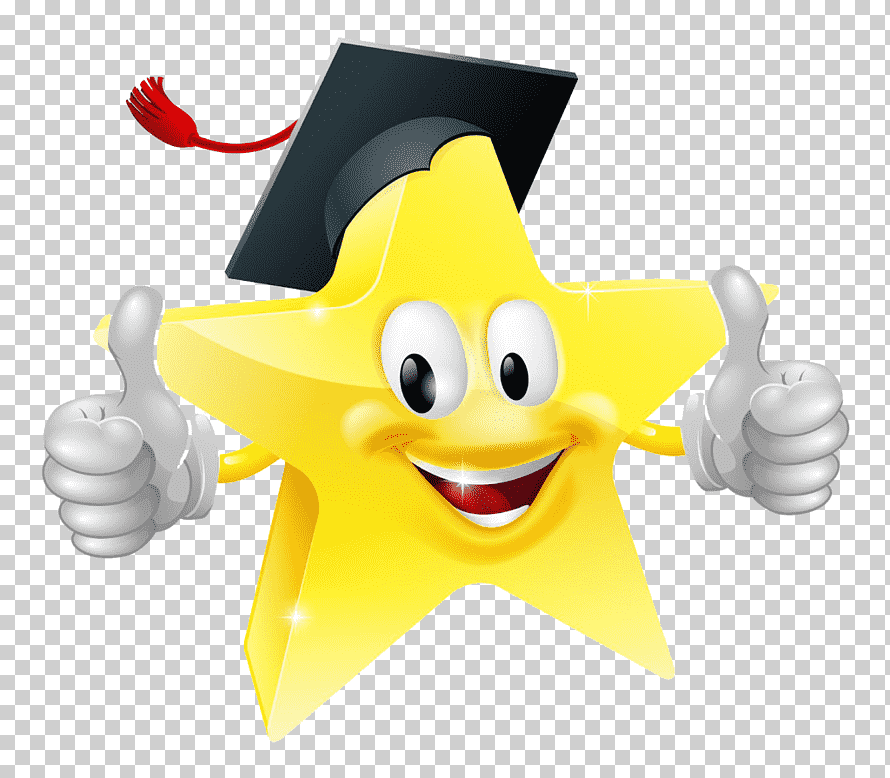